Retorica e comunicazione nella letteratura latinadocente: Marco Fernandelli
mfernandelli@units.it
I COMIZI CENTURIATI nel IV SEC. A.C.

CAVALIERI: 18 centurie
CITTADINI DI I  CLASSE*: 80 centurie**

CITTADINI DI II-V CLASSE: 90 centurie
AUSILIARI: 4 centurie
PROLETARI: 1 centuria*** 

* classis da calo, "chiamo"
** 98 su 193
*** ausiliari e proletari: inermes, "senza armi"; i proletarii  non prestavano servizio militare


CURSUS HONORUM TRA III e II SEC. A.C.

TRIBUNO DELLA PLEBE (10)
QUESTORE (20)
EDILE (4)
PRETORE (6)
CONSOLE (2)

CENSORE (2)
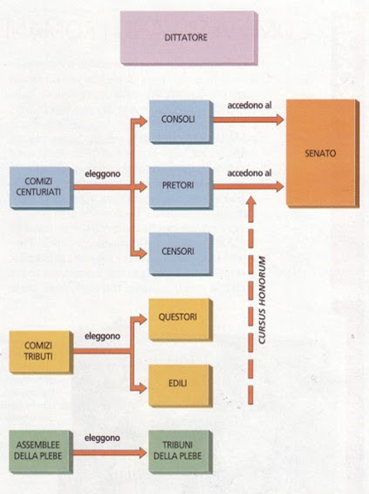 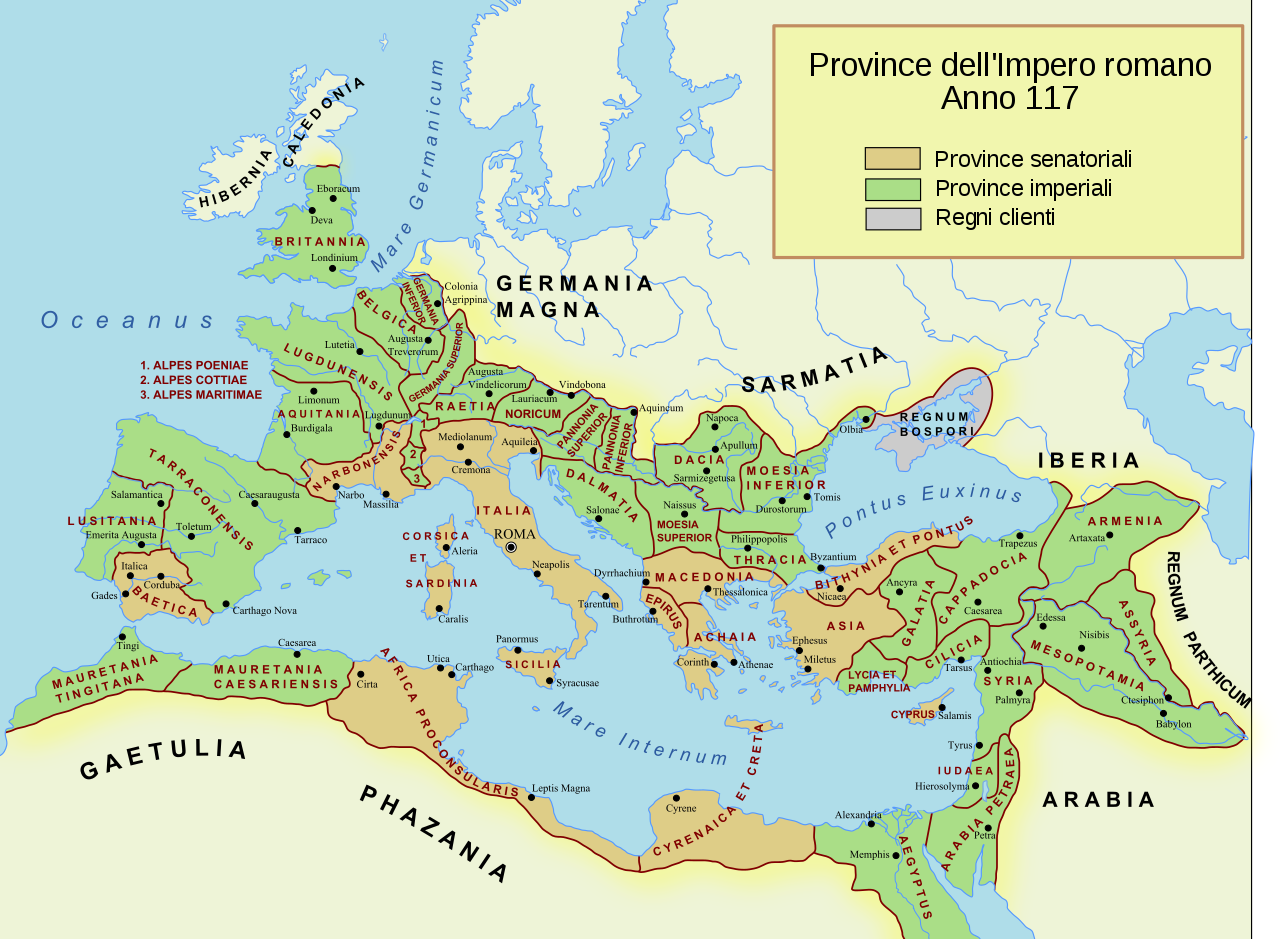 P. Cornelius Scipio Africanus ꟷ Aemilia (L. Aemilii Paoli filia)
                                                     |
		        Cornelia ꟷ Tib. Sempronius Gracchus
		               | 
Tib. Sempronius Gracchus, C. Sempronius Gracchus, Sempronia ꟷ P. Cornelius Scipio Aemilianus*



*figlio di L. Aemilius Paulus Macedonicus, poi adottato da P. Cornelius Scipio, figlio dell’Africano
Territori sotto il dominio di Roma alla fine del II sec. a.C.
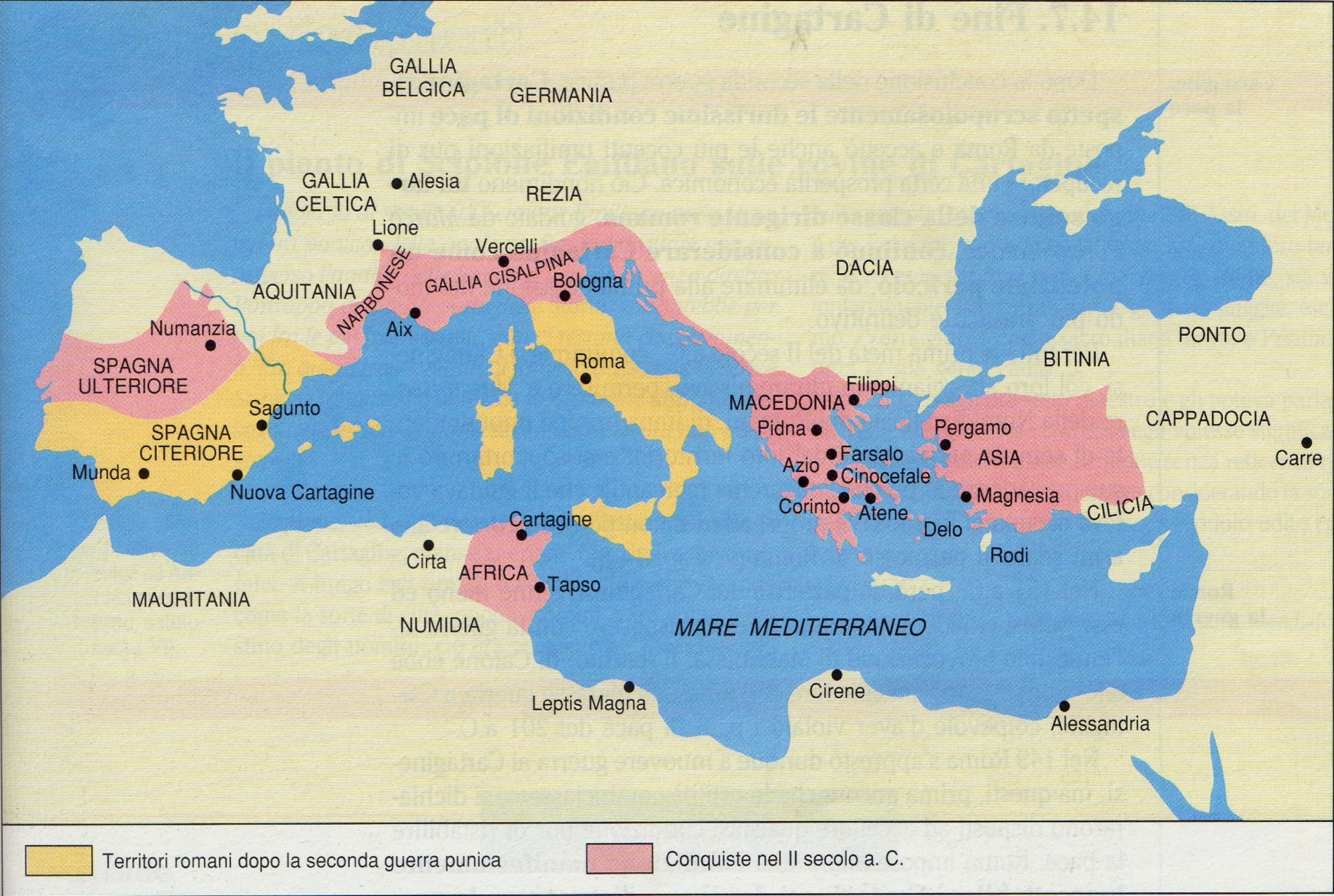 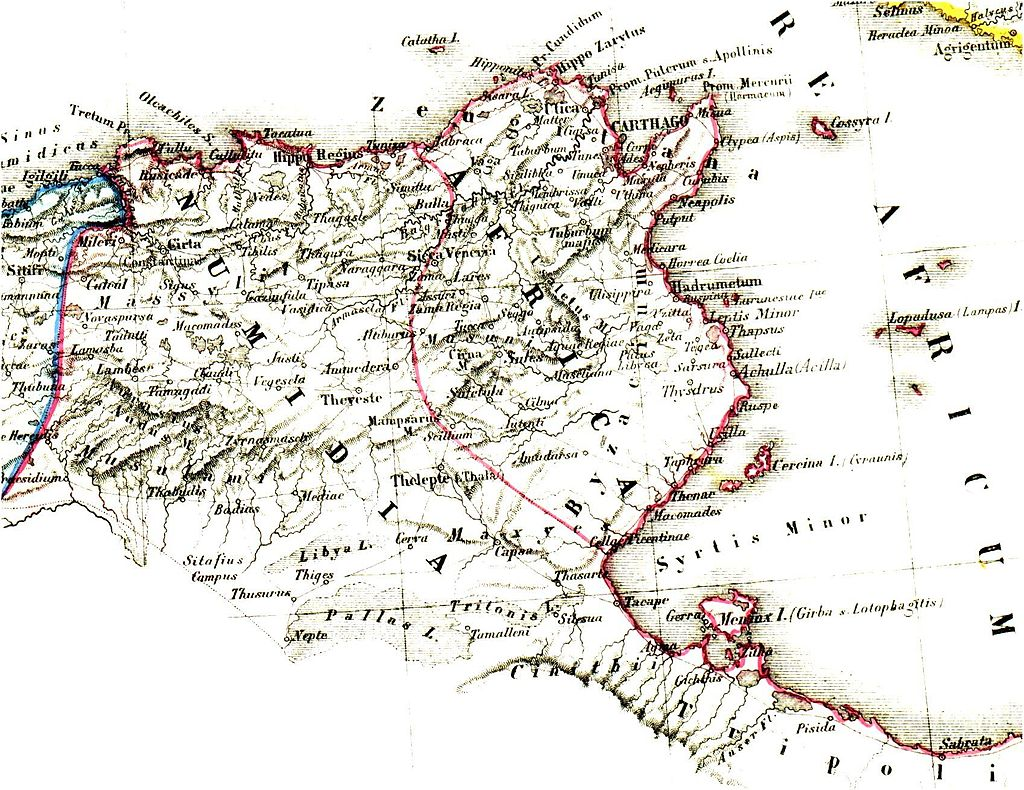 Bellum Iugurthinum (112-105 a C.)
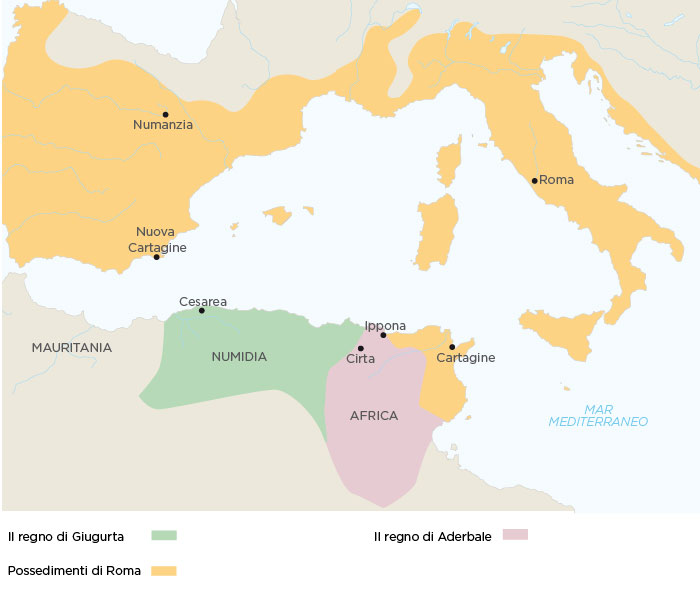 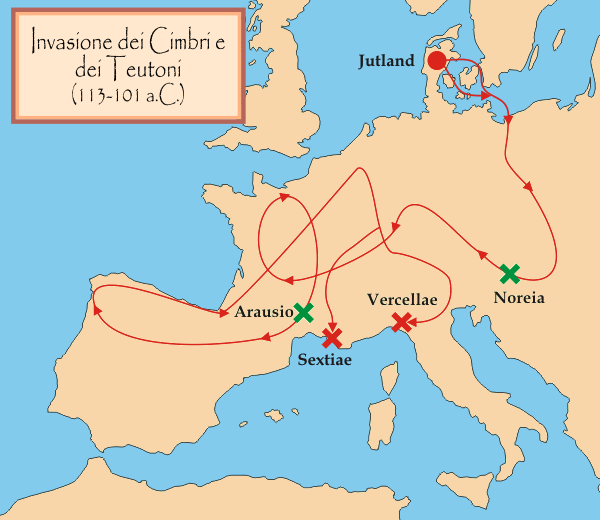 113 a.C.
105 a.C.
101 a.C.
102 a.C.
Bellum sociale:
situazione iniziale
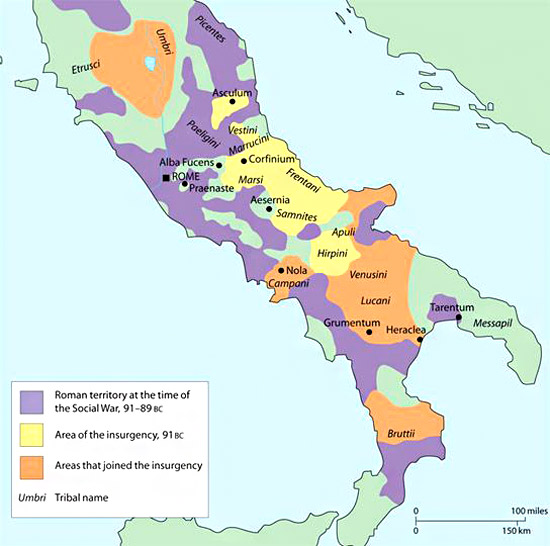 Gallia Cisalpina
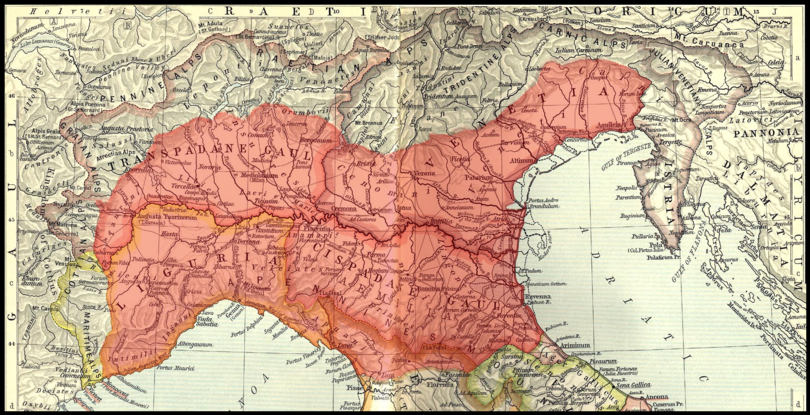 Magra
Rubicone
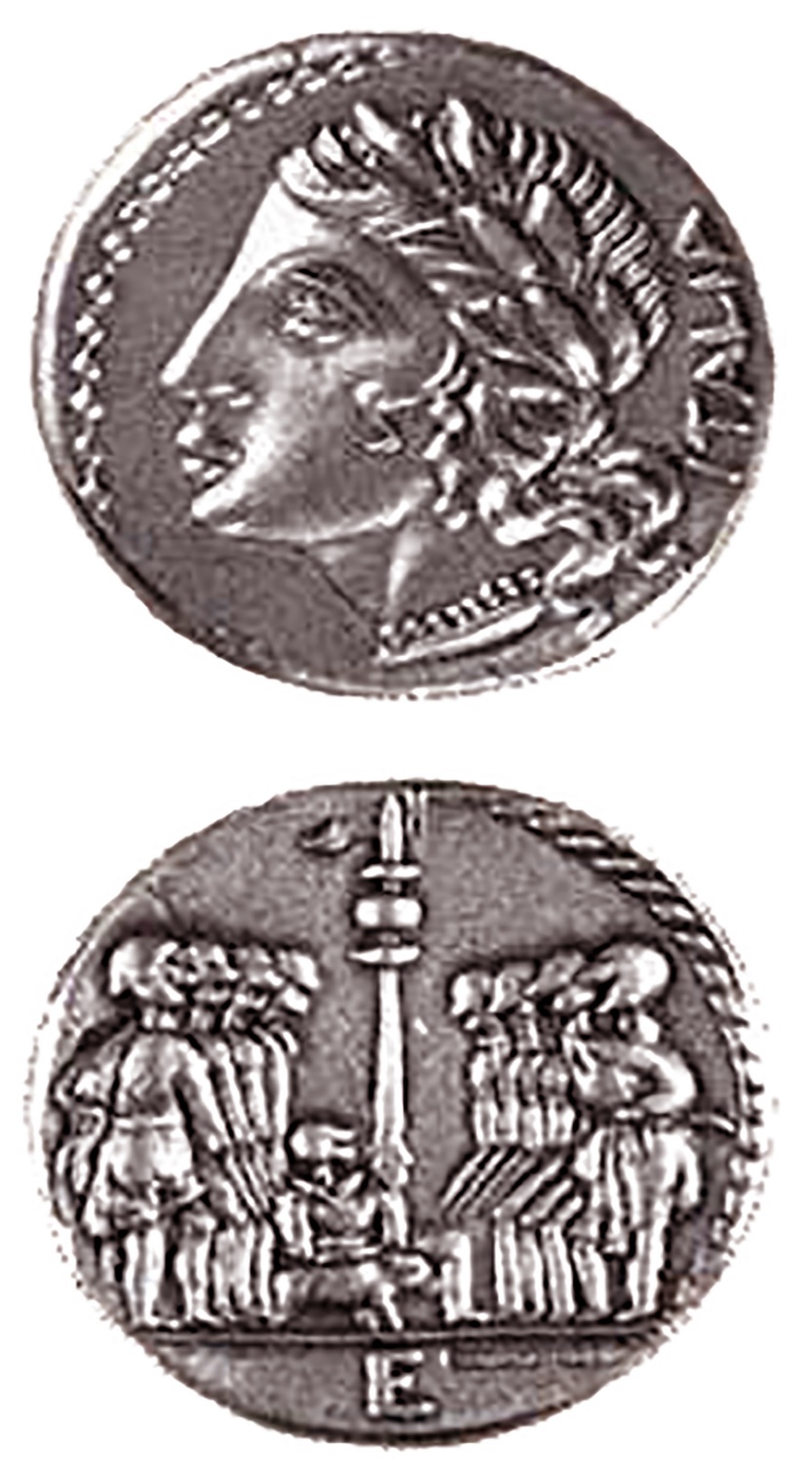 Monetazione del
Bellum sociale
(91-87 a.C.)
Giuramento a 8:
4 + 4 guerrieri
sacerdos faecialis con maialino
palo con vessillo
Guerre contro Mitridate
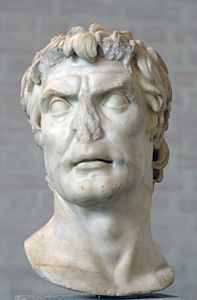 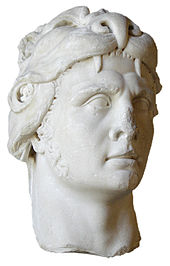 Lucio Cornelio Silla
Mitridate
196 a.C
156 a.C
100 a. C.
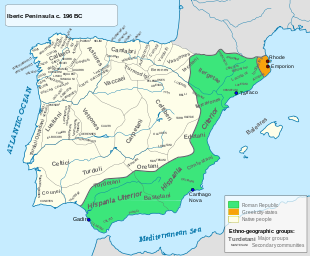 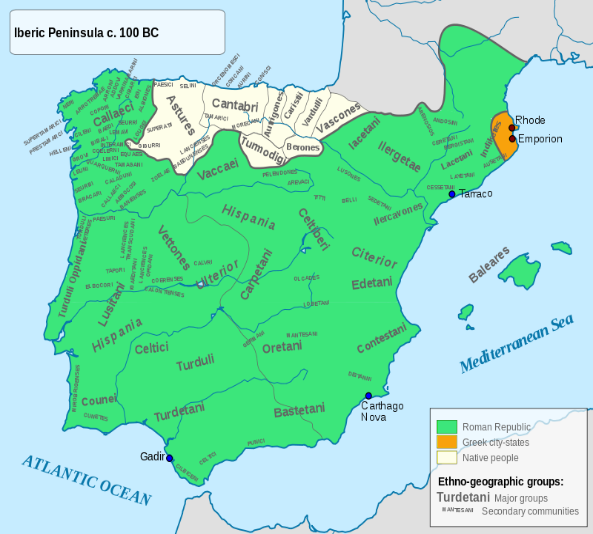 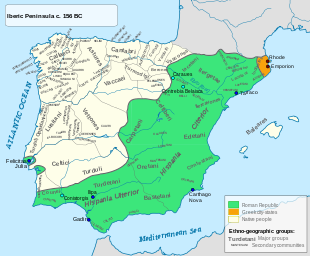 Fare clic per inserire testo
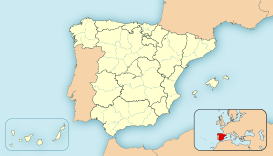 Battaglia di Numanzia (133 a.C)